Looking after your young person’s health into Adulthood
Parents - Did you know?
 GPs offer Annual Health Checks (AHC) for Young People  with Learning Disabilities (LD) aged 14 years and above. 
Your child may already receive care from Paediatricians or Specialist Nurses, but it is important for your GP to get to know your child to support their health needs and make sure the transition from children to  adult services is a smooth one.  Check out the link below on the LO
Looking after your health | Milton Keynes City Council (mksendlocaloffer.co.uk)
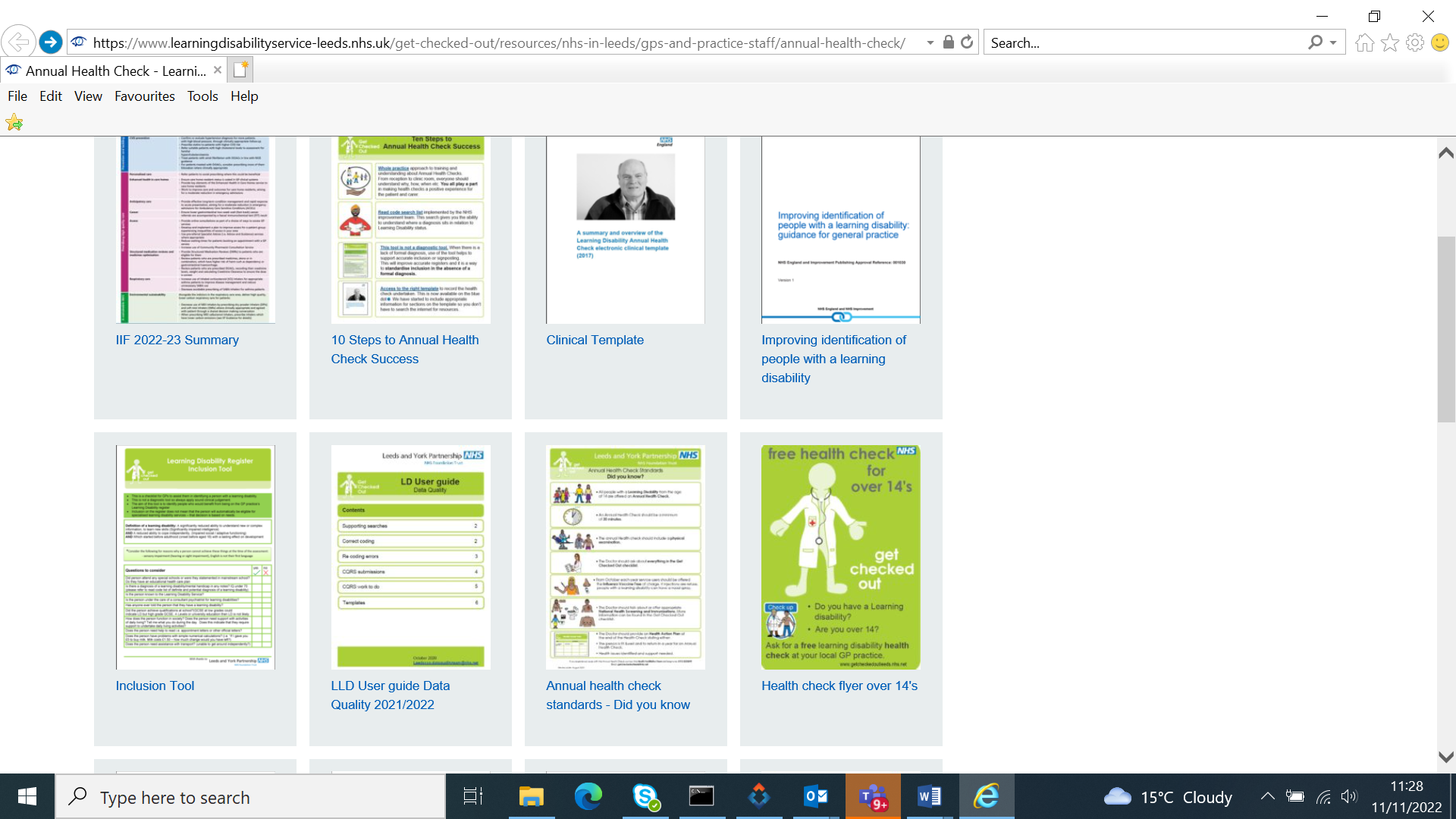 Slide title here
Bedfordshire, Luton and Milton Keynes Health and Care Partnership
2
1
Slide title here
Bedfordshire, Luton and Milton Keynes Health and Care Partnership
3
2
Section title here
Bedfordshire, Luton and Milton Keynes Health and Care Partnership
4
3
Slide title here
Bedfordshire, Luton and Milton Keynes Health and Care Partnership
5
Slide title here
Bedfordshire, Luton and Milton Keynes Health and Care Partnership
6
Bedfordshire, Luton and Milton Keynes Health and Care Partnership
7